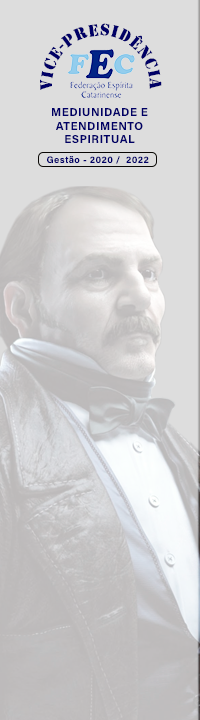 COMISSÃO REGIONAL SUL
3ª URE
9ª URE
15ª URE

Vice-Presidência Mediunidade e Atendimento Espiritual

ÁREA DA MEDIUNIDADE


11 de Julho de 2020
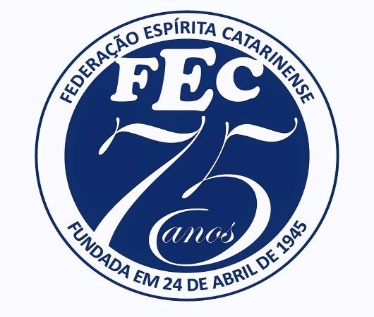 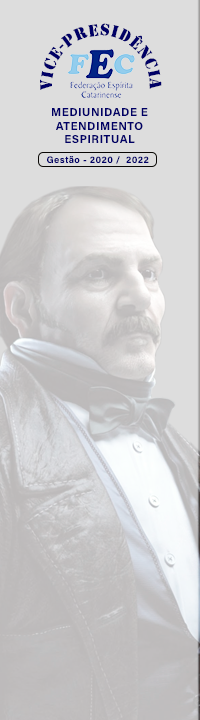 Cronograma de Trabalho
1 – PAUTA DA SETORIAL DA MEDIUNIDADE

1.1 – Avaliação das ações propostas pelos Coordenadores para a área da Mediunidade para 2019/2020 – relatos das experiências
1.2- Verificação de eventuais ações não realizadas, identificando os motivos
1.3 – Verificação das ações que devem ser mantidas (realizadas ou não)
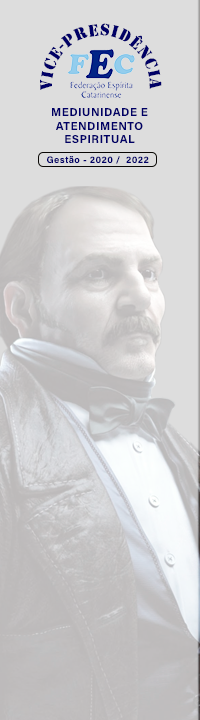 Cronograma de Trabalho
1 – PAUTA DA SETORIAL DA MEDIUNIDADE

1.4 - Readequação do plano de ação 2019/2020 em virtude das condições atuais com propostas para a mudança para o formato virtual
1.5- Fazer o plano de ação para 2020/2021 para a área da Mediunidade
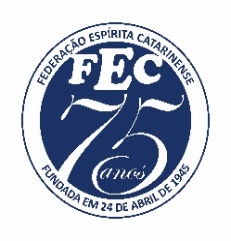 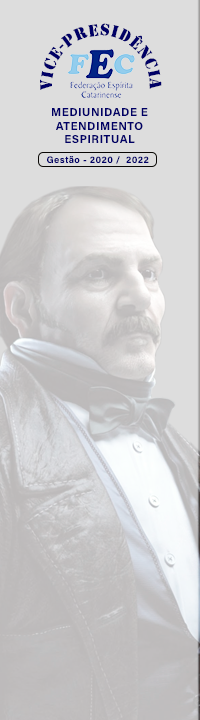 COMISSÃO REGIONAL 2020 | Avaliação e Plano de Ação
Etapa 1:  Contextualizar o Plano de Trabalho Integrado FEC, a sua fundamentação e importância para o Movimento Federativo
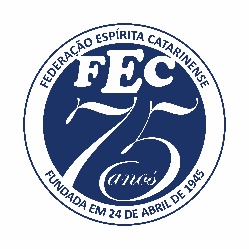 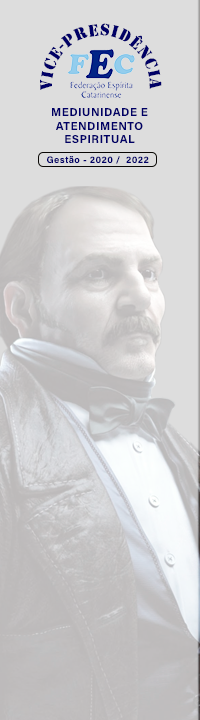 COMISSÃO REGIONAL 2020 | Avaliação e Plano de Ação
Etapa 2: 
 a) avaliar cada item planejado 2019-2020; 

b) Indicar os itens realizados; 

c) Destacar ações que deve ser mantidas; 

d) Verificar as razões que impediram a realização da ação e para a eventual repetição ou manutenção de ações.
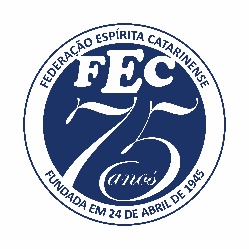 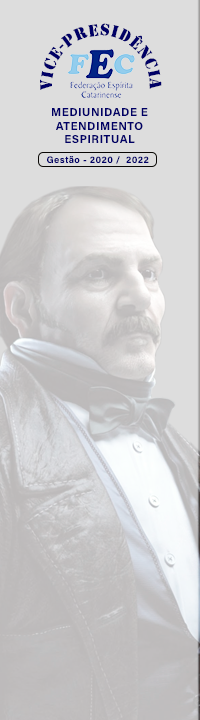 COMISSÃO REGIONAL 2020 | Avaliação e Plano de Ação
Etapa 3: 

Debater e Definir Ações para o período 2020-2021 (com base nas mesmas diretrizes, visando atender as demandas regionais, e sempre respeitando o tema Central do período: “São Chegados os tempos”)
 
b) Se o grupo desejar poderá definir nova frase para  “O que queremos” 

c) Elaborar Plano de Ação 2020-2021 (usar formulário abaixo, sendo um formulário para cada Diretriz)
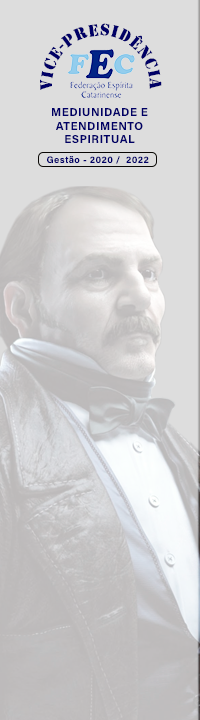 Cronograma de Trabalho
1 – PAUTA DA SETORIAL DA MEDIUNIDADE

Vamos conversar e elaborar o documento atendendo à pauta

Abrir planilha para a análise e preenchimento

Após faremos intervalo de 15 minutos e retornaremos para a pauta sugerida pelos coordenadores
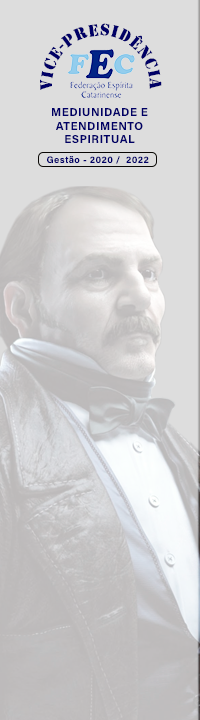 Cronograma de Trabalho
2- PAUTA SUGERIDA PELOS COORDENADORES
2.1 – Discussão sobre os melhores meios de poder atender os casos mais urgentes em especial algumas pessoas em que a mediunidade está em desequilíbrio (atendimento virtual, ou presencial dos casos mais urgentes, irradiações e atendimento fraterno). (3ª URE)

2.2 – Uso contínuo do Livro dos Médiuns (no mínimo leitura completa) e O Evangelho Segundo o Espiritismo nos grupos de estudos da mediunidade (ESME) e participantes dos grupos mediúnicos. (9ª URE)

2.3 – Capacitação contínua dos participantes dos grupos mediúnicos (estrutura básica, normas e principalmente homogeneidade espiritual). (9ª URE)
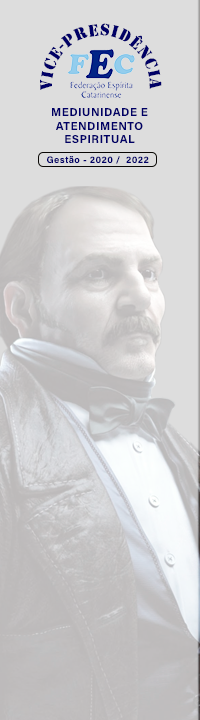 Cronograma de Trabalho
3- INFORMAÇÕES FINAIS

3.1 – AGENDA DE REUNIÕES VIRTUAIS 2020

3.2 – PALAVRA DOS COORDENADORES

3.3 – ENCERRAMENTO
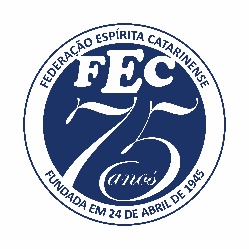 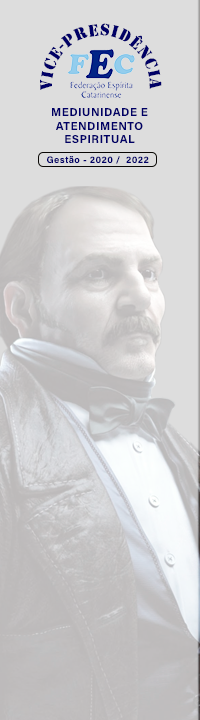 COMISSÃO REGIONAL 2020 | Avaliação e Plano de Ação
AGENDA DE REUNIÕES PARA 2020:
Horário: das 20h às 21h30min.
Datas e Temas:
02/07/2020 - Quinta-Feira – Atividades mediúnicas em período de isolamento social
06/08/2020 - Quinta-Feira – Documento Orientador Área Mediunidade
03/09/2020 - Quinta-Feira – Estudo da Mediunidade – formação de facilitadores
01/10/2020 - Quinta-Feira – Documento Orientador Área Mediunidade
29/10/2020 - Quinta-Feira – Estudo da Mediunidade – programa de implementação
26/11/2020 - Quinta-Feira - Documento Orientador Área Mediunidade
OBS.: os temas poderão ser modificados conforme interesse do grupo. Também as datas poderão sofrer alterações por solicitação, se for do interesse da maioria e houver disponibilidade da VP e de sala virtual para a reunião.
Poderão ocorrer reuniões extras, se necessário.